Моя малая родина – село Петропавловка
Администрация
Церковь
Спирт завод
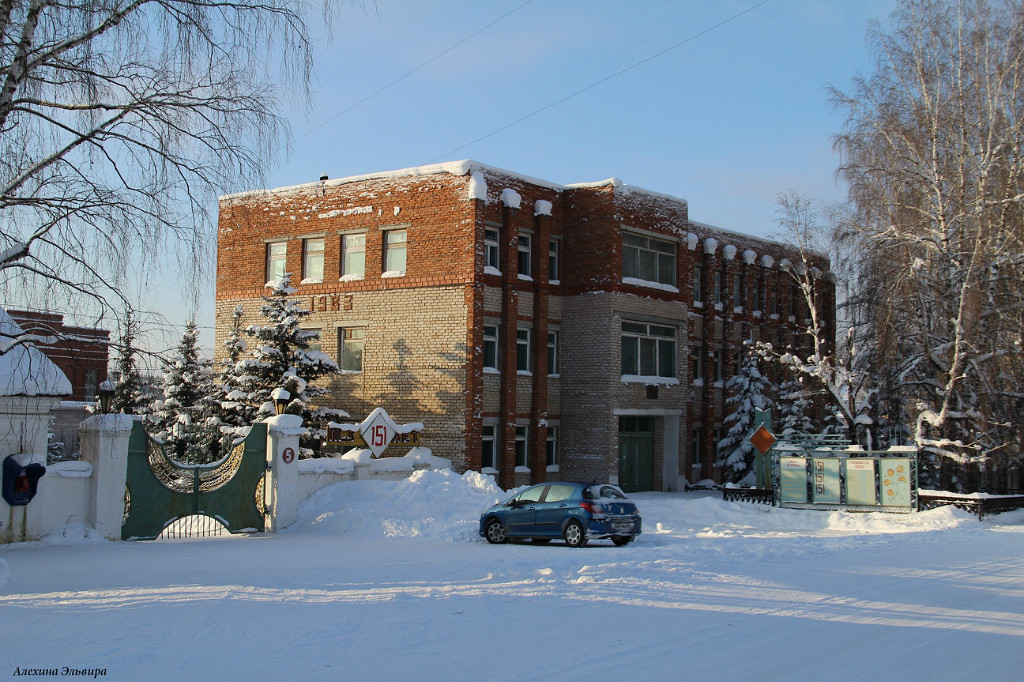 Больница
Школа
Природа села - четыре времени года
весна
ЛЕТО
Осень
зима
Слияние двух рек
Автор : Силаева Любовь Павловна
Спасибо за внимание !
Конец.